INORGANIC
    COMPOUNDS
INORGANIC  COMPOUNDS
Classification
Compounds
Writing formula
Properties
Chemical reactions
Classification of inorganic compounds
OXIDES
ACIDS
BASES (HYDROXIDES)
SALTS
3
2021-12-05
prof. V. Paulauskas
OXIDES
4
2021-12-05
prof. V. Paulauskas
OXIDES
Compounds consisting of oxygen and any other element:  
                    Na2O,  SO2,  Al2O3
All elements of periodic table except inert gases (group VII)
5
2021-12-05
prof. V. Paulauskas
Writing oxide formula:

Oxygen oxidation number (ON) in oxides is (-2)
Total sum of ON of any compound is equal to 0
+6  -2            +4  -2
SO        SO
...................................................................
+5     -2          +3   -2          +2   -2         +1   -2
N2O5    N2O3     NO     N2O    
...............................................................
 +2     -2          +1     -2
MgO    Na2O
3
2
6
2021-12-05
prof. V. Paulauskas
Physical properties of oxides
gases with low liquefying temperature (CO) 
fire-resistant (ZrO2)
good insulators (MgO)
semi-resistant (NiO)
good conductors (ReO) 
solid, liquid, gaseous
thermally stable and unstable
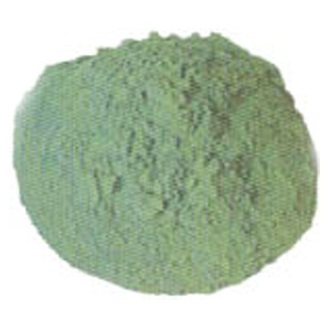 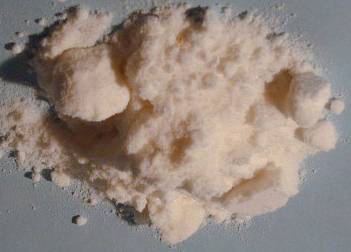 7
2021-12-05
prof. V. Paulauskas
Different chemical properties
Basic
Acidic
Amphoteric
Neutral
8
2021-12-05
prof. V. Paulauskas
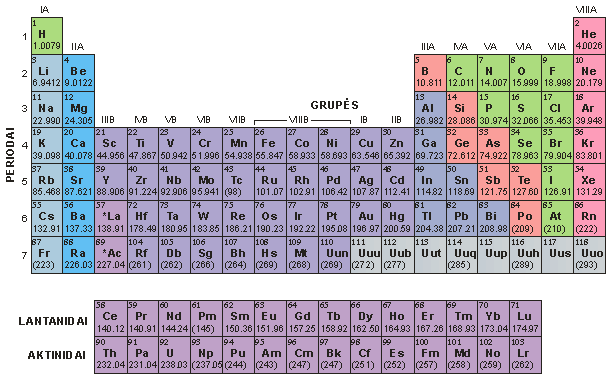 9
2021-12-05
prof. V. Paulauskas
BASIC OXIDESNa2O, Li2O, CaO, MgO (oxides of metals)
with water give bases (hydroxides):
Na2O (s) + H2O (l)  2NaOH (aq)
CaO  + H2O  Ca(OH)2
with acidic oxides and with acids form salts:
Na2O + SO3   Na2SO4
CaO  + 2HCl  CaCl2 + H2O
10
2021-12-05
prof. V. Paulauskas
ACIDIC OXIDESSO2, CO2, P2O5, N2O5 (oxides of non-metals and metals of high valence)
with water give acids:

 SO2    + H2O  H2SO3
 SO3    + H2O  H2SO4
 N2O5  + H2O  2HNO3
Are called acid  anhydrides -     H2SO4 - H2O   SO3
11
2021-12-05
prof. V. Paulauskas
+4
SO2   +
+4
H2SO3
H2O 
+6
SO3   +
+6
H2SO4
H2O 
12
2021-12-05
prof. V. Paulauskas
ACIDIC OXIDES
react with basic oxides producing salts: 
 SO3   + CaO   CaSO4
 CO2  +  K2O   K2CO3
 P2O5 + 3Na2O  2Na3PO4
13
2021-12-05
prof. V. Paulauskas
ACIDIC OXIDES
react with bases (hydroxides) forming salts: 
SO3 + Ca(OH)2  CaSO4+H2O
CO2 + 2KOH  K2CO3+H2O 
P2O5+ 6NaOH 2Na3PO4+ 3H2O
14
2021-12-05
prof. V. Paulauskas
AMPHOTERIC  OXIDES ZnO, Al2O3, SnO2, PbO2, BeO, Cr2O3
exhibit both properties - acidic and basic:

ZnO  + 2HCl  ZnCl2 + H2O
ZnO +2NaOHNa2ZnO2 +H2O
React both with acids and with alkali
15
2021-12-05
prof. V. Paulauskas
AMPHOTERIC  OXIDES
EO + H2O → E(OH)2
EO – any element combined with oxygen
H-O-E-O-H
If soluble in water, properties depends on whether:
                      O-H          or         E-O     bond breaks
               yields an acid        yields a base
Zn(OH)2 (base) ↔  H2ZnO2 (acid)
16
2021-12-05
prof. V. Paulauskas
INERT (NEUTRAL) OXIDESCO, NO, N2O
do not react neither with acids nor with hydroxides
(salt non-forming oxides)

CO  + H2O 
17
2021-12-05
prof. V. Paulauskas
ACIDS
18
2021-12-05
prof. V. Paulauskas
ACIDS
Acid is a substance capable of liberating hydrogen ions in a water solution:

              HCl = H+ + Cl-
consist of hydrogen ion and salt anion: 
   HCl, H2SO4, HNO3, 
able to change colour of indicators (litmus paper turn red)
water  solutions  has  a sour  taste
react  with  metals  liberating  hydrogen
19
2021-12-05
prof. V. Paulauskas
ACIDS
Oxoacids  - H2SO4, HNO3, H3PO4
Non-oxoacids  - HCl, H2S, HBr
Monoprotic  - containing one H+  ion 
Polyprotic  - containing more than one H+ ion
HCl, HNO3             H2S, H2SO4
20
2021-12-05
prof. V. Paulauskas
H2SO4 – sulfuric acid
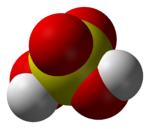 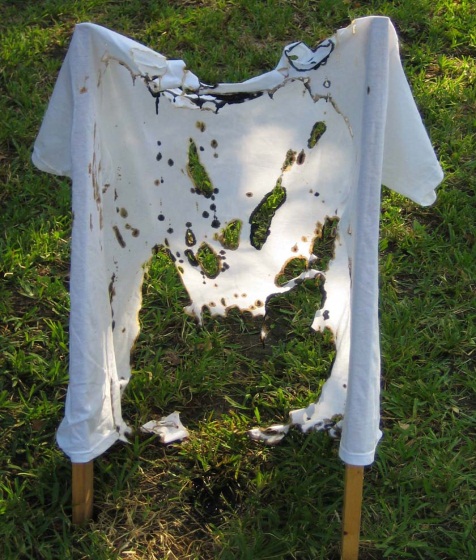 diprotic mineral acid
has strong dehydrating, oxidizing
and highly corrosive properties
when hydrogen ions are replaced with metal ions, salts are formed - called sulfates:                      Na2SO4; CaSO4; Al2(SO4)3
21
2021-12-05
prof. V. Paulauskas
Concentrated sulfuric acid can cause very serious damage upon contact - it hydrolyze and decompose proteins and lipids leading to chemical burn
It also dehydrates carbohydrates resulting in secondary thermal burn
It can cause permanent blindness if splashed to eyes
Therefore, safety precautions should always be taken when using it.
22
2021-12-05
prof. V. Paulauskas
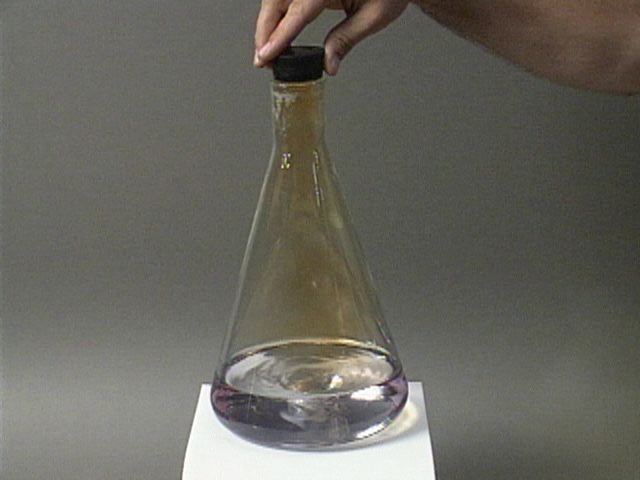 HNO3 – nitric acid
highly corrosive strong mineral acidsalts are called - nitrates:NaNO3, Ca(NO3)2, Al(NO3)3
23
2021-12-05
prof. V. Paulauskas
H3PO4  –  phosphoric acid
Salts called - phosphates:Na3PO4, Ca3(PO4)2, AlPO4
24
2021-12-05
prof. V. Paulauskas
H2CO3  - carbonic acid
Salts - carbonates: Na2CO3, MgCO3,
25
2021-12-05
prof. V. Paulauskas
H2SO3  – sulfurous acid, salts - sulfites:  Na2SO3
HNO2   – nitrous acid, salts – nitrites: NaNO2
26
2021-12-05
prof. V. Paulauskas
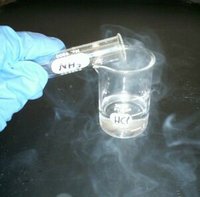 HCl – hydrochloric acidsalts – chlorides: NaCl
H2S – hydrosulfuric acid salts - sulfides:  Na2S
27
2021-12-05
prof. V. Paulauskas
Acids REACT with:
28
2021-12-05
prof. V. Paulauskas
with metals: 2HCl + Fe  FeCl2 + H2with metal oxides:2HNO3 + ZnO  Zn(NO3)2 + 2H2Owith salts: H2SO4 + BaCl22HCl + BaSO4
29
2021-12-05
prof. V. Paulauskas
with hydroxides:
2HCl + Ca(OH)2  CaCl2 + 2H2O

H3PO4 + 3NaOH  Na3PO4 + 3H2O
(neutralisation)
30
2021-12-05
prof. V. Paulauskas
Bases(hydroxides, alkalis)
31
2021-12-05
prof. V. Paulauskas
Bases – compounds, which in water release hydroxide anions: NaOH   =  Na+ +  OH- (NaOH,  Ca(OH)2)Water soluble hydoxides are called alkalis
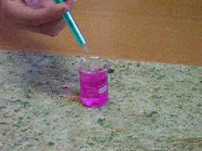 32
2021-12-05
prof. V. Paulauskas
Bases REACT with:
33
2021-12-05
prof. V. Paulauskas
with acidic oxides:2KOH + SO2  K2SO3 + H2O with acids:Fe(OH)3  + 3HClFeCl3 + 3H2O with salts: 2KOH + CuSO4K2SO4 + Cu(OH)2
34
2021-12-05
prof. V. Paulauskas
Amphoteric Bases reactwith acidic oxides and acids:Zn(OH)2+CO2ZnCO3 +H2OZn(OH)2+2HCIZnCl2+2H2Owith basic oxides and basis:Zn(OH)2+K2OK2ZnO2+H2OAl(OH)3+3NaOHNa3AlO3+3H2O
35
2021-12-05
prof. V. Paulauskas
SALTS
36
2021-12-05
prof. V. Paulauskas
Salts
Are compounds formed from acid anion and 
metal or ammonia cation
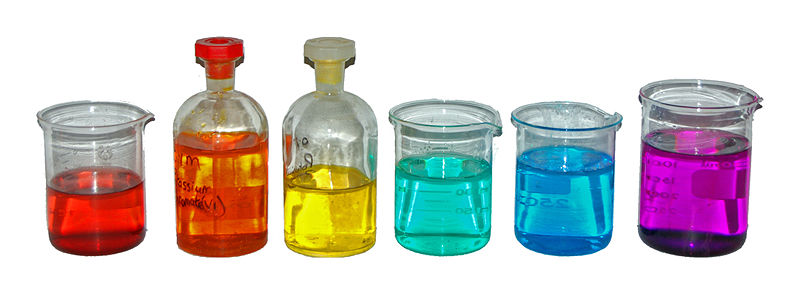 Co(NO3)2 ; K2Cr2O7; K2CrO4; NiCl2; CuSO4; KMnO4 .
37
2021-12-05
prof. V. Paulauskas
neutral  
acidic
basic
double
complex
38
2021-12-05
prof. V. Paulauskas
Neutral salts are formed only from metal cations and acid anion: NaCl – sodium chlorideMg(NO3)2 – magnesium nitrateDouble has a cation of several different metals:KCr(SO4)2 – potassium-chromium disulfateKMgCl3  - potassium-magnesium trichloride
39
2021-12-05
prof. V. Paulauskas
Acidic salts beside metal cations has also hydrogen ions:NaH2PO4Ca(H2PO4)2 Na2HPO4 CaHPO4
40
2021-12-05
prof. V. Paulauskas
Acidic salts can be produced only from those acids, which have more than one hydrogen atoms: NaOH(shortage) + H2SO4 (excess)                         NaHSO4 + H2O
41
2021-12-05
prof. V. Paulauskas
Basic salts beside acid anion have a hydroxy- group: MgOHCl - magnessium hydroxychlorideBasic salts can be produced only from those basis, which have more than one hydroxy-group:Mg(OH)2 + HCl(shortage)                                                                                MgOHCl +H2O
42
2021-12-05
prof. V. Paulauskas
Complex salts – is a product of reaction between several different compounds They are formed from complex ions:e.g.: pottassium  hexacyanoferrate (II):K4Fe(CN)6 ]outer sphere                                inner sphereFe – complexing agent CN - ligandFe(CN)6 +4- complex ion
43
2021-12-05
prof. V. Paulauskas
Influence of ligands on the colour of complex compounds: [Co(NH3)5Cl](NO3)2,   [Co(NH3)5Br](NO3)2, [Co(NH3)5I](NO3)2, [Co(NH3)5NO2](NO3)2, [Co(NH3)5SO4](NO3)2
44
2021-12-05
prof. V. Paulauskas
Hazardous chemical compounds
45
2021-12-05
prof. V. Paulauskas
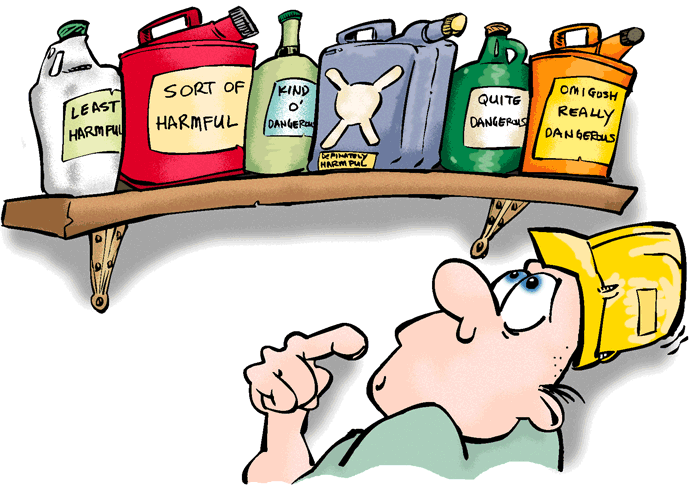 46
2021-12-05
prof. V. Paulauskas
Chemicals are labeled:
danger symbols
hazard statements
standard risk and safety phrases
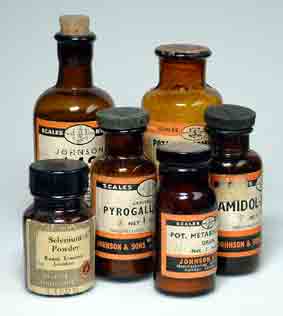 47
2021-12-05
prof. V. Paulauskas